《网店店铺装修视觉设计》
第三部分美工项目应用实战
foundation design
[Speaker Notes: 更多免费教程和模板请访问：www.quppt.com]
一、店铺店招设计分析
二、PC端首页视觉设计
目录
三、产品详情页视觉设计
四、店铺广告图设计分析
五、手淘首页视觉设计
六、店铺视觉优化与维护
知识目标
技能目标
美工-项目应用实战
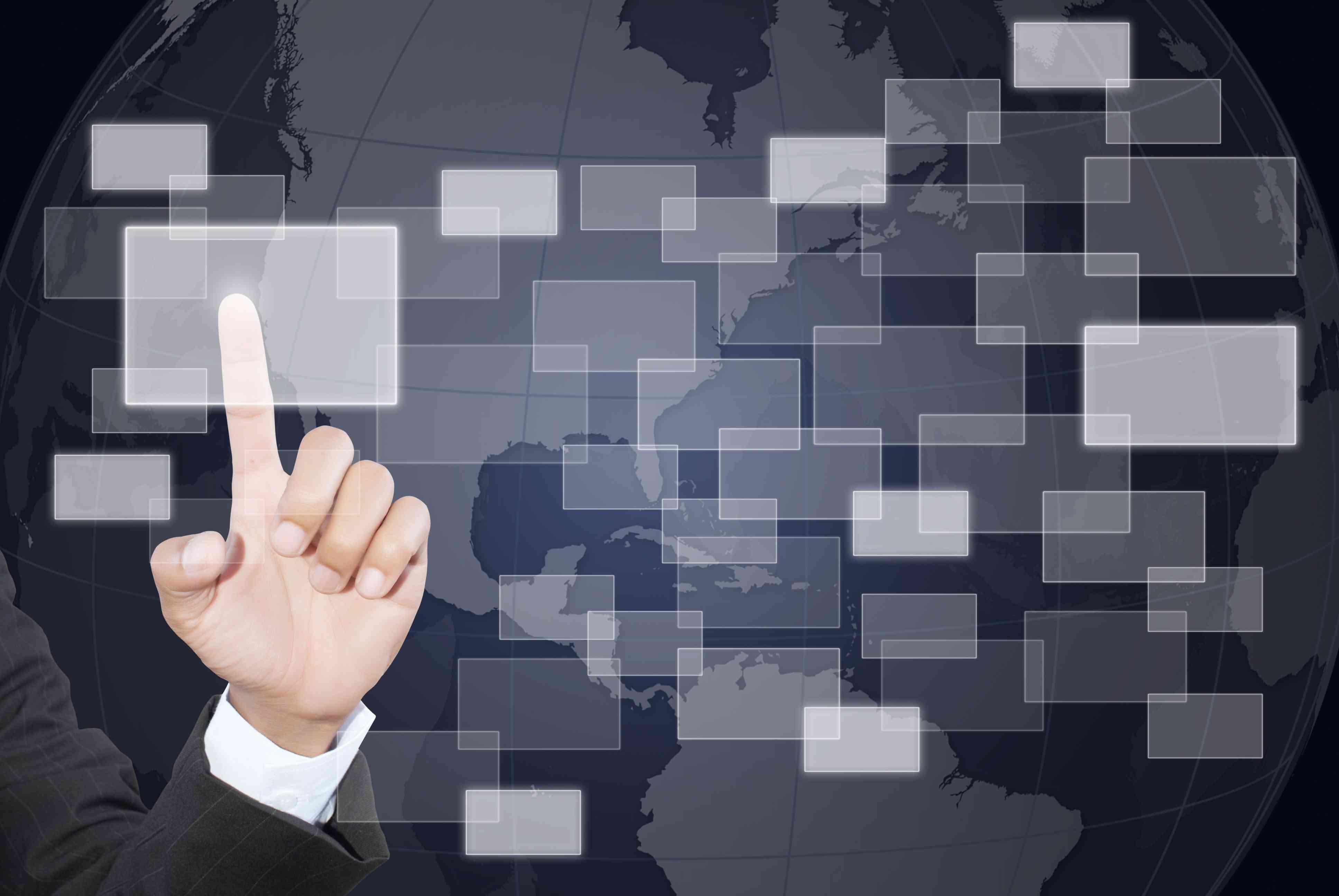 [Speaker Notes: 更多免费教程和模板请访问：www.quppt.com]
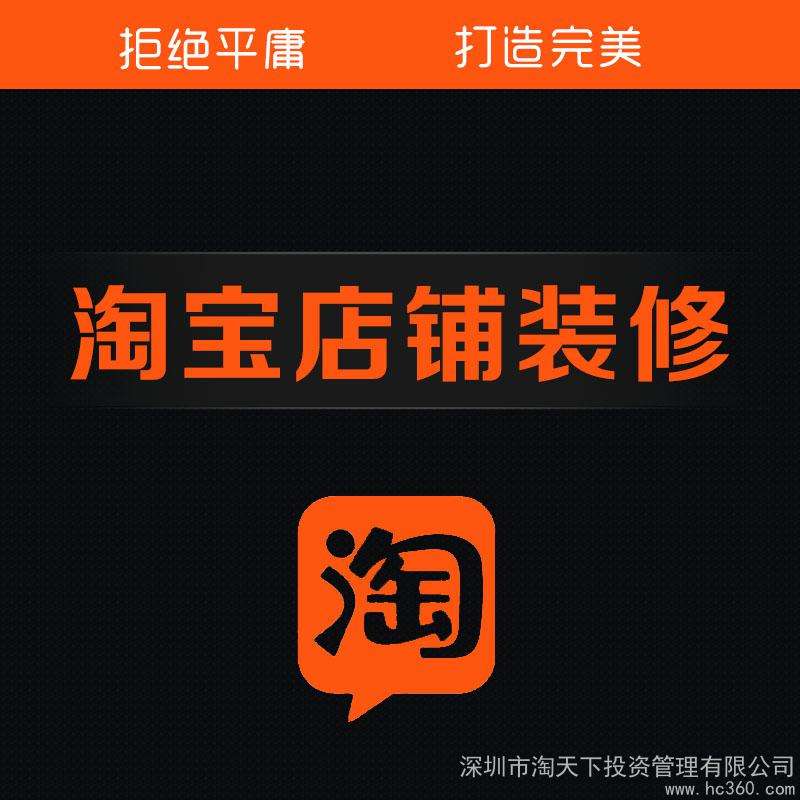 一、 店铺店招设计分析
go
美工-项目应用实战
01、店招的基本要素
店招，顾名思义就是网店的店铺招牌，和实体店铺的店招类似，是大部分客户进入店铺后第一眼看见的信息，所以店招的设计上需要具备易于记忆、新颖、切合店铺整体装修设计。
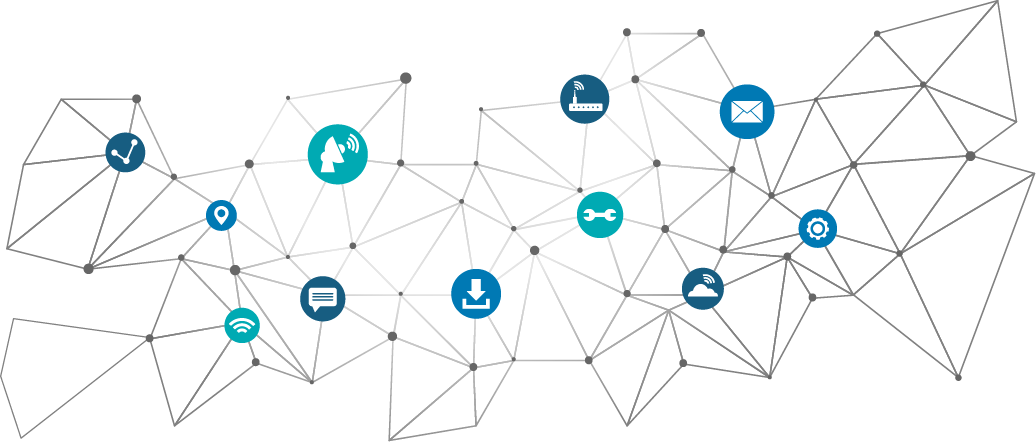 美工-项目应用实战
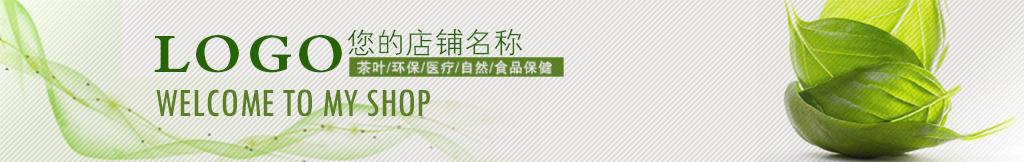 店招的尺寸和格式
多数电商平台会规定店招的大小，淘宝网的店招尺寸为950px ×150px，格式为JPG（JPEG）或PNG或GIF，GIF格式就是带有动画效果的店招。
店招的设计原则和要点
店招要直观明确的告诉消费者店铺是卖什么的，表现形式最好是实物图片；还要直观明确的告诉消费者店铺的卖点（特点、优势、差异化）。
店招设计有四大要点：
1、店铺名字        2、实物图片
3、产品特点        4、店铺/产品优势和差异化
美工-项目应用实战
好的店招都有一些共性：
2、店铺名称都用粗体字，粗体字给人以安全、厚重、可信赖的感觉；
1店招上的文字和背景对比色鲜明；
4、店招的主体风格一定要和整个店铺的风格统一。
3、品牌和产品两个信息的传达都很明确；
TODAY.
« Lorem ipsum dolor sit amet, consectetur adipiscing elit. Ut id mauris risus, sit amet consectetur ipsum.
美工-项目应用实战
02、店招的三大类型
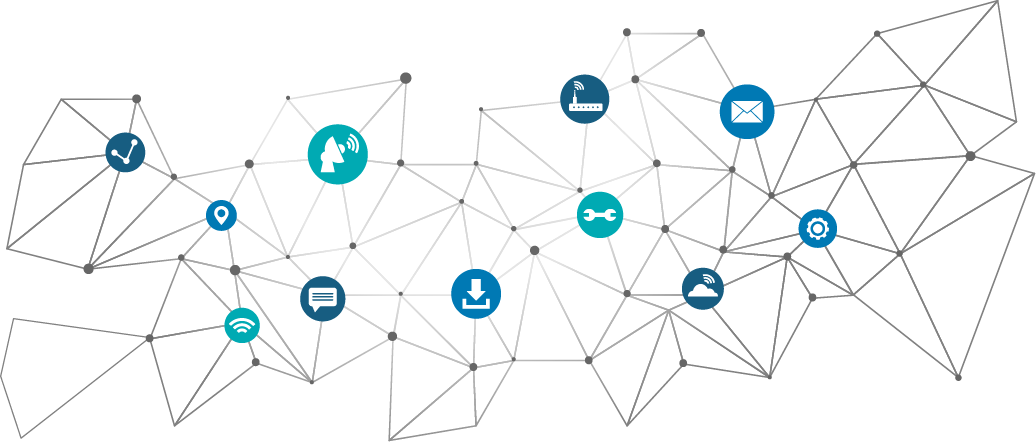 美工-项目应用实战
1、以品牌宣传为主的类型
设计这一类店铺的店招的时候主要突出的是产品的品牌形象，因为这种店铺一般都有着雄厚的实力，给力的产品，或是想把店铺里面的产品打造成为一个品牌。首先要想好一个店铺名称，设计一个符合品牌形象的logo，可以在店招里面加上关注按钮和收藏按钮，以便让更多消费者关注店铺，最好不要设置上促销信息这类的，这会让品牌形象大则扣。
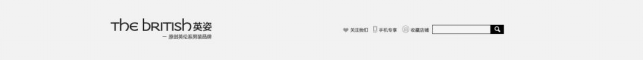 美工-项目应用实战
2、以活动促销为主的类型
这一类店铺的店招上要展现出更多的是店铺的活动，因为这种店铺主要是为了冲销量，走的是一条薄利多销的路线。首先把活动的内容计划好，然后在店招里面放上重点的促销信息，当然店招的风格也要根据活动的主题来设定，营造出一个活动氛围。还可以在店招上适当的加入一些红包或优惠券领取的按钮。
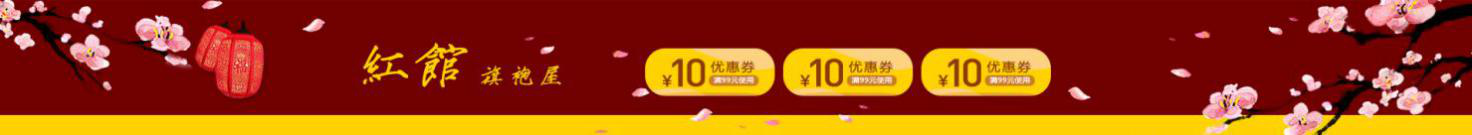 美工-项目应用实战
3、以产品推广为主的类型
这种类型的店铺就是为了增加店铺主推产品的销量，像这种类型的店铺都会在店招上放上两三款的产品，然后在旁边标注上价格，这相当于起到一个推广的效果，消费者进入店铺的第一眼就会看到店招上的产品，很多消费者都会被这些产品给吸引过去了。
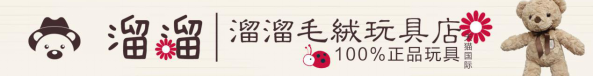 美工-项目应用实战
03、店招的制作
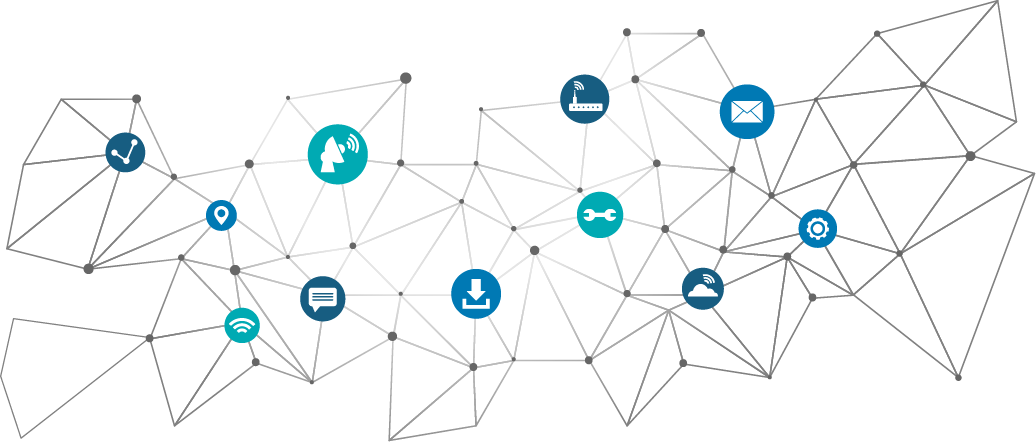 美工-项目应用实战
1、视觉重点不宜过多
视觉重点有1-2个就够了，太多了会给店招造成压力。
4、用色简洁
颜色一定要保持整洁性，不要使用过多的颜色，店招本来需要表达的信息量就不大，不需要把店招作得太花哨，给消费者造成视觉疲劳，很可能就会流失了消费者的关注度，尽量只使用1-3种颜色，减少使用过于刺激的颜色。
VS
2、结合店铺现阶段的情况设计
如果现阶段是做大促，可以着重突出促销信息，但是品牌性也不能忽略。
3、凸显品牌特性
让消费者很容易就清楚店铺是卖什么的，包括风格，品牌文化等。这些元素需要对自己的店铺有一定的理解再去下定论。
5、如果店招里有季节的要素，需要根据季节及时更换
比如女装店要注意随着季节变化及时调整，不要放置过季服装在店招上。
美工-项目应用实战
04、店铺店招设计范例分析
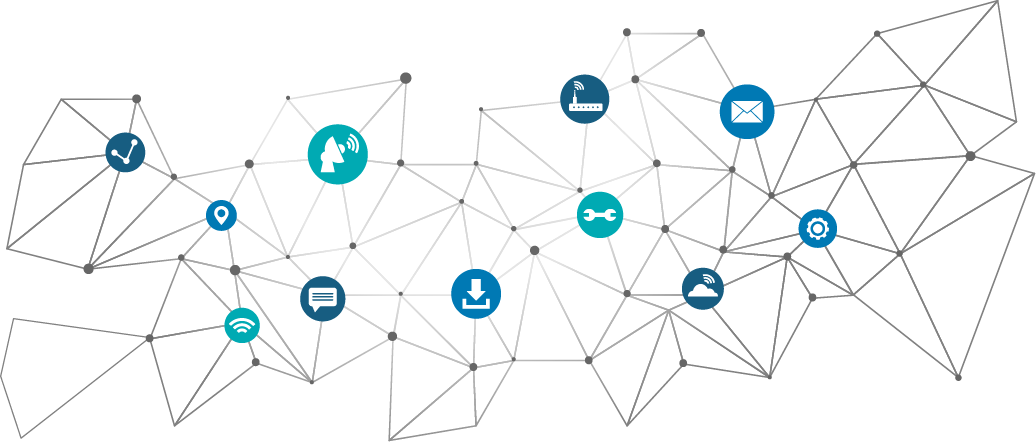 美工-项目应用实战
案例一
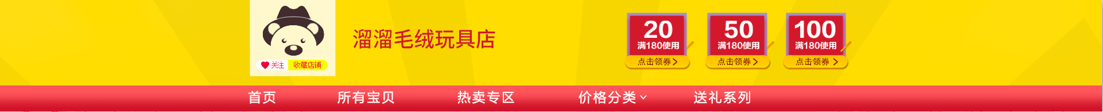 分析1  采用明亮的颜色，符合店铺的定位；背景不仅只是一个纯色，还有放射状条纹作衬托，使得背景不那么单调；
分析2  在店招的黄金分割线上放上店铺的logo和名称，让消费者第一眼就能知道是哪家店铺；
分析3  在店招另一黄金分割线上放上店铺的优惠卷，借此吸引消费者购买，提升店铺的销量；
分析4  在店招下面放上红色的导航条，使得导航条清晰分明，方便消费者选择。
美工-项目应用实战
案例二
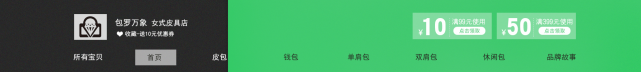 分析1 背景使用了深灰和绿色，以黄金分割线将画面分割，使得画面整洁又不失设计；
分析2 整体采用偏冷的色调，给人以冷冽的感觉，一看就是卖皮具的，契合店铺的产品；
分析3 店铺logo放在色块上，白色的店铺名称放在深灰色的底上，使得店铺logo和名称十分醒目；
分析4 在店招黄金分割线的位置上放上优惠卷，方便消费者领取。
谢谢
thank you